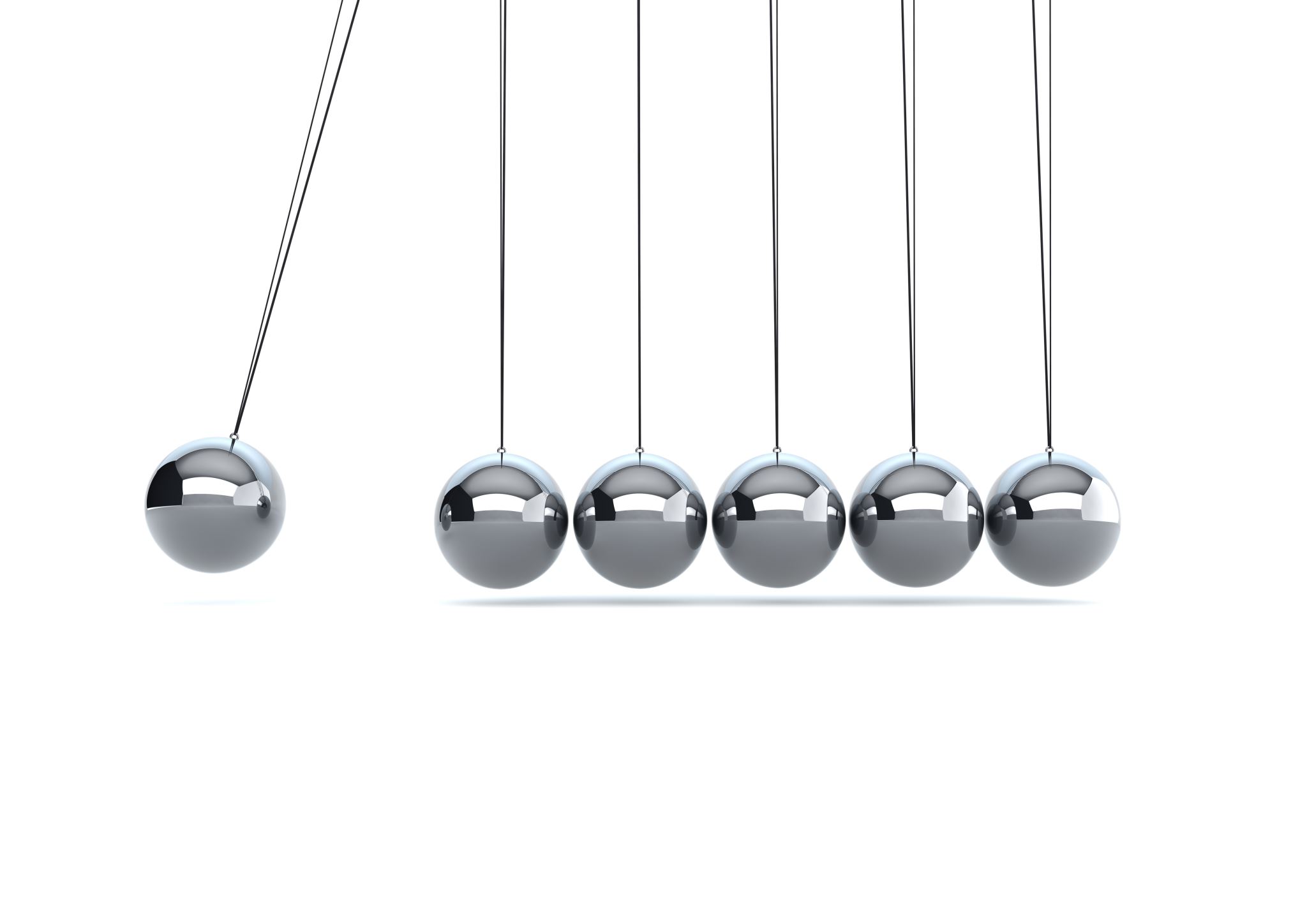 Unit 1: Concepts of Motion
Section 1.6
Motion in One Dimension
Determining Sign
Remember that position, velocity, and acceleration are vectors and thus have direction
We can use (+) or (-) to help describe direction
Imagine imposing a coordinate plane over motion
Use zero as the origin
The x axis is positive to the right and negative to the left of the origin
The y axis is positive above and negative below the origin
Position
The sign of position (x or y) tells us where an object is
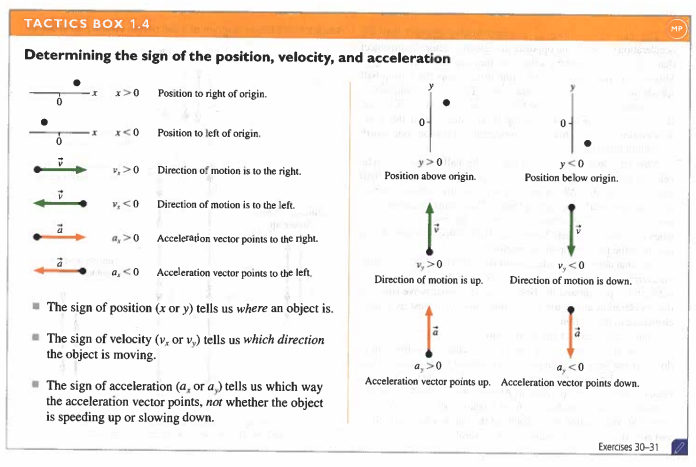 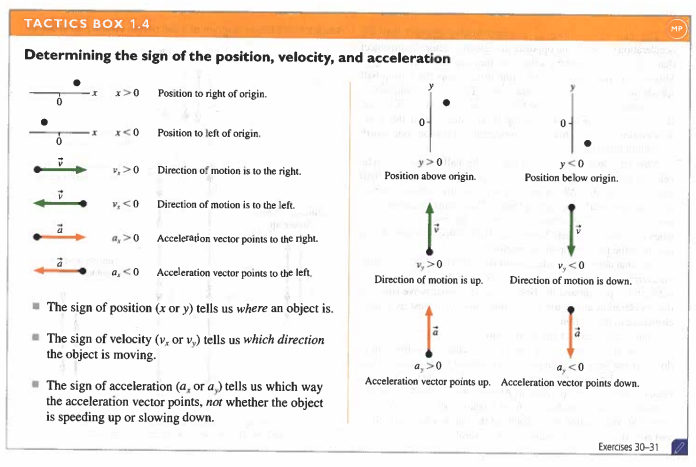 Velocity
The sign of velocity tells use which direction the object is moving
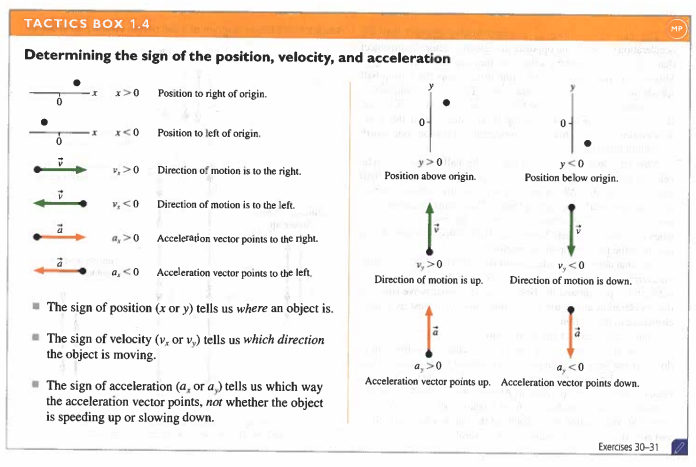 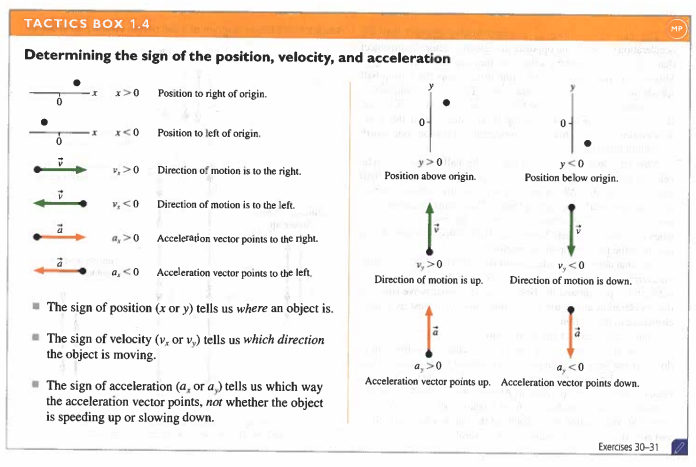 Acceleration
The sign of acceleration tells use which way the acceleration vector points, not whether the object is speeding up or slowing down.
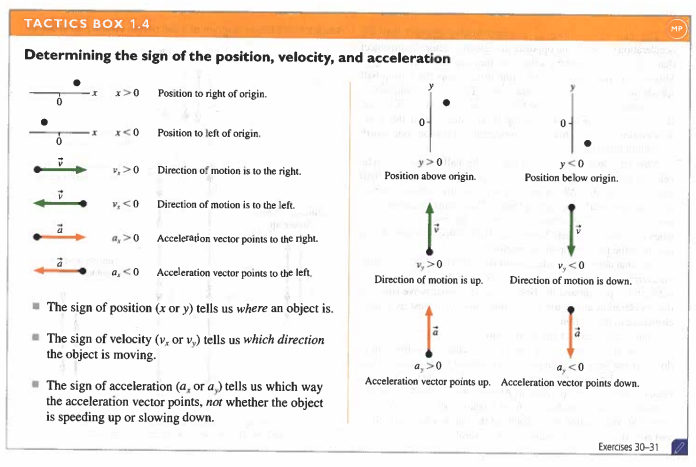 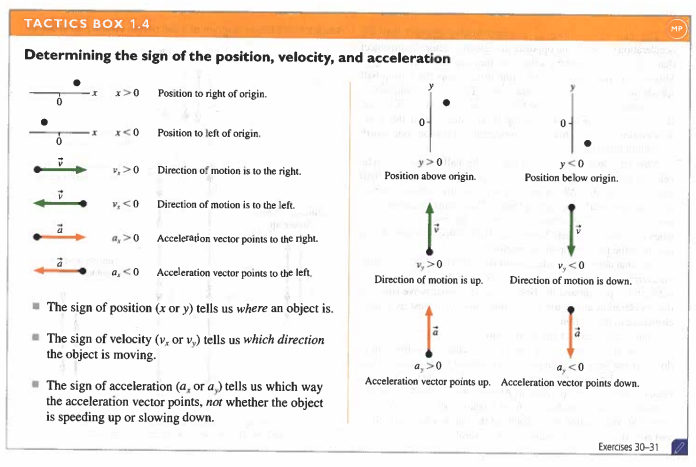 Acceleration can be a little tricky…
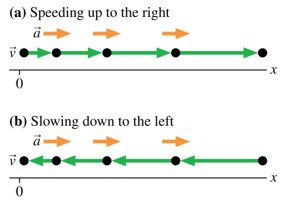 Acceleration + or -?

Speeding up or slowing down?
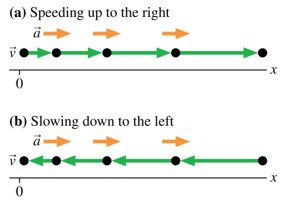 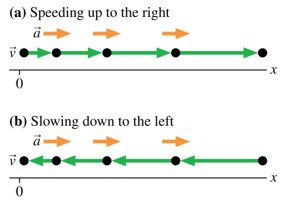 The SIGN of the acceleration DOES NOT indicate if object is speeding up or slowing down!
Acceleration and Velocity same direction = SPEEDING UP
Acceleration and velocity opposite directions = SLOWING DOWN.
ZERO Acceleration = Constant Velocity
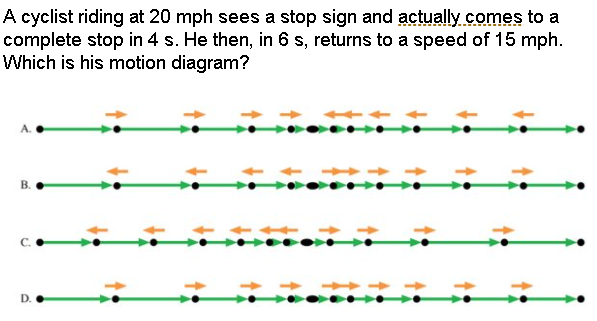 Position-versus-Time Graph
This type of graph always has the position plotted on the y axis and time on the x axis.
This way the slope is equal to the velocity
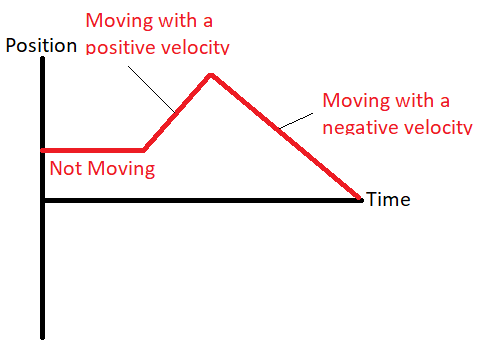 Let’s figure out what is happening here…
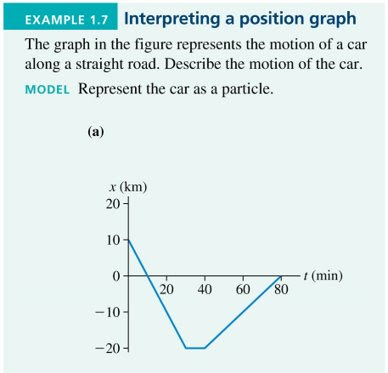 Assignment
Page 30, numbers 19-20